Module 12
Implémentation de la gestion des mises à jour
[Speaker Notes: Présentation : 40 minutes
Atelier pratique : 60 minutes
À la fin de ce module, les stagiaires seront à même d'effectuer les tâches suivantes :
décrire le rôle de Windows Server® Update Services (WSUS) ;
déployer des mises à jour avec WSUS.
Documents de cours
Pour animer ce module, vous devez disposer du fichier Microsoft® Office PowerPoint® 22411B_12.pptx.
Important : il est recommandé d'utiliser PowerPoint 2007 ou une version plus récente pour afficher les diapositives de ce cours. Si vous utilisez la Visionneuse PowerPoint ou une version antérieure d'Office PowerPoint, il se peut que les diapositives ne s'affichent pas correctement.
Préparation
Pour préparer ce module, vous devez effectuer les tâches suivantes :
lire tous les documents de cours relatifs à ce module ;
vous exercer à effectuer les démonstrations et les exercices de l'atelier pratique ;
passer en revue la section « Contrôle des acquis et éléments à retenir » et réfléchir à la façon de l'utiliser pour que les stagiaires puissent approfondir leurs connaissances et les mettre en pratique dans le cadre de leur fonction.]
Vue d'ensemble du module
Vue d'ensemble de WSUS
Déploiement des mises à jour avec WSUS
Leçon 1: Vue d'ensemble de WSUS
Qu'est-ce que WSUS ?
Processus de gestion des mises à jour de WSUS
Configuration serveur requise pour les services WSUS
[Speaker Notes: Décrivez brièvement le contenu de la leçon.]
Qu'est-ce que WSUS ?
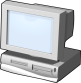 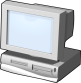 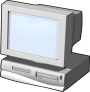 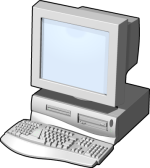 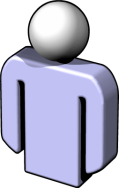 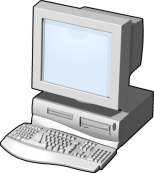 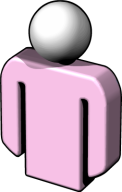 Site Web Microsoft Update
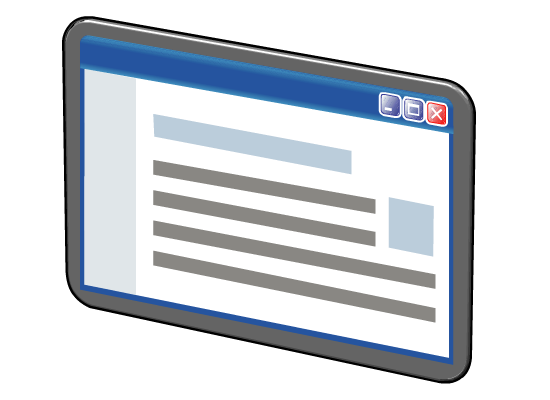 Mises à jour automatiques
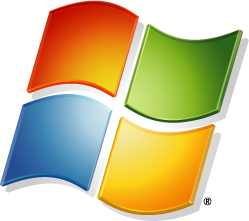 Serveur exécutant 
Windows Server Update Services
Clients de test
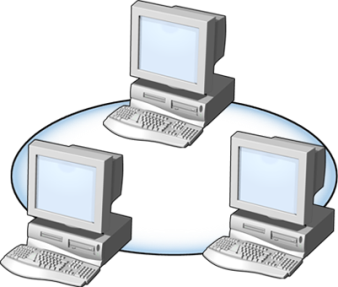 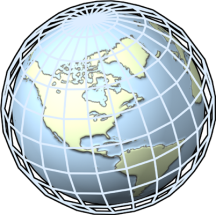 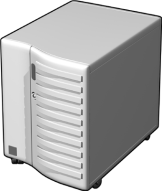 Réseau local
Internet
Mises à jour automatiques
[Speaker Notes: Cette rubrique présente WSUS aux stagiaires. Vérifiez que les stagiaires comprennent les fonctions et les limites de WSUS. WSUS obtient des mises à jour pour les systèmes d'exploitation Windows® et d'autres applications Microsoft, telles que Microsoft SQL Server®. Cependant, WSUS ne peut pas être utilisé pour fournir des mises à jour pour des logiciels n'appartenant pas à Microsoft.]
Processus de gestion des mises à jour de WSUS
Estimation
Déploiement
Identification
Gestion des mises à jour
Évaluation et planification
[Speaker Notes: Expliquez les quatre phases que Microsoft recommande pour le processus de gestion des mises à jour : l'estimation, l'identification, l'évaluation et la planification, et le déploiement. 
Précisez qu'il est essentiel de constamment répéter le processus de gestion des mises à jour, à mesure que de nouvelles mises à jour pouvant améliorer et protéger l'environnement de production sont disponibles.
Expliquez que chaque phase affiche différents objectifs et différentes méthodes d'utilisation des fonctionnalités WSUS pour garantir la réussite du processus de gestion des mises à jour. Il est important de noter que vous pouvez employer un grand nombre des fonctionnalités dans plus d'une phase.]
Configuration serveur requise pour les services WSUS
Configuration logicielle requise :
Services Internet (IIS) version 6.0 ou ultérieure
Microsoft .NET Framework 2.0 ou version ultérieure
Microsoft Management Console 3.0
Microsoft Report Viewer Redistributable 2008 ou version ultérieure
SQL Server 2012, SQL Server 2008, SQL Server 2005 SP2 ou Base de données interne Windows
Configuration matérielle requise :
Processeur x64 de 1,4 GHz ou supérieur
Au moins 2 Go de mémoire RAM
10 Go d'espace disque disponible (40 Go ou plus est recommandé)
[Speaker Notes: WSUS est compris comme rôle serveur dans Windows Server® 2012. Si vous installez le rôle serveur WSUS, toutes les configurations logicielles requises sont installées automatiquement, notamment la base de données interne Windows le cas échéant.]
Leçon 2: Déploiement des mises à jour avec WSUS
Configuration des mises à jour automatiques
Administration de WSUS
Que sont les groupes d'ordinateurs ?
Approbation des mises à jour
Configuration des mises à jour automatiques
Vous devez configurer les ordinateurs clients pour qu'ils utilisent le serveur WSUS en tant que source pour les mises à jour
Vous pouvez utiliser la stratégie de groupe pour configurer les clients, y compris les paramètres suivants :
La fréquence des mises à jour
Le calendrier d'installation des mises à jour
Le comportement de redémarrage automatique
Le groupe d'ordinateurs par défaut dans WSUS
[Speaker Notes: Expliquez aux stagiaires que des clients WSUS doivent être configurés pour utiliser le serveur WSUS comme source afin d'obtenir des mises à jour. Une fois les clients WSUS configurés, ils n'obtiendront plus de mises à jour directement de Microsoft Update.
Vous pouvez également faire une démonstration aux stagiaires en ouvrant Gestion des stratégies de groupe sur LON-DC1, en modifient un objet de stratégie de groupe, puis en leur montrant les paramètres et leur emplacement.]
Administration de WSUS
Vous pouvez utiliser la console d'administration WSUS pour exécuter les opérations suivantes :
Gérer les mises à jour
Configurer les groupes d'ordinateurs
Afficher l'état de l'ordinateur
Afficher les informations de synchronisation
Configurer et afficher les rapports WSUS
Configurer les paramètres et les options WSUS

Dans Windows Server 2012, WSUS comprend également des applets de commande Windows PowerShell pour l'administration
[Speaker Notes: Expliquez les différentes tâches de gestion pouvant être effectuées dans la console d'administration de WSUS.
Ouvrez la console d'administration de WSUS sur LON-SVR1 et montrez l'outil aux stagiaires, ainsi que l'endroit ou certaines des tâches principales de configuration sont effectuées. Concentrez-vous sur l'endroit où les groupes d'ordinateurs sont localisés et créés, et sur la façon d'afficher les mises à jour et de les approuver/refuser.]
Que sont les groupes d'ordinateurs ?
Vous pouvez utiliser des groupes d'ordinateurs pour organiser les clients WSUS
Les groupes d'ordinateurs par défaut sont :




Vous pouvez créer des groupes d'ordinateurs personnalisés pour contrôler la manière dont les mises à jour sont appliquées
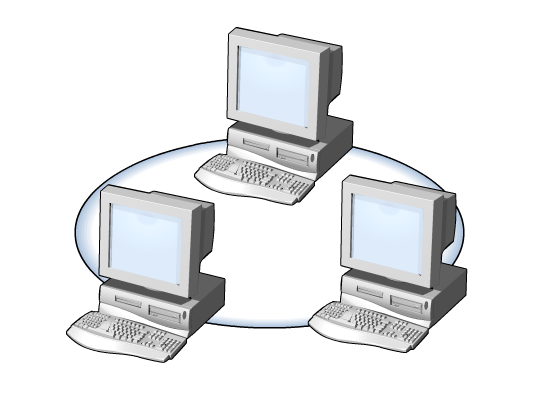 Tous les ordinateurs
Ordinateurs non affectés
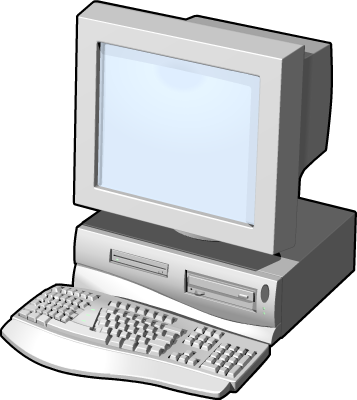 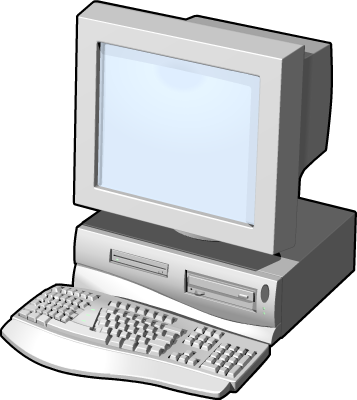 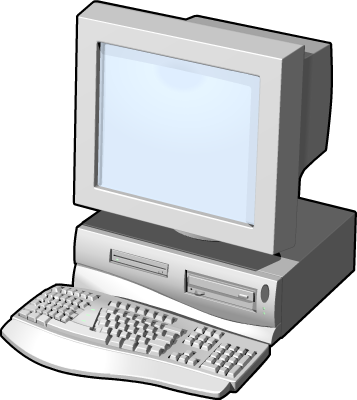 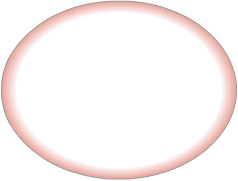 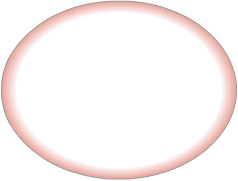 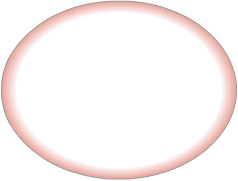 [Speaker Notes: Expliquez aux stagiaires que les ordinateurs sont toujours affectés au groupe Tous les ordinateurs et restent affectés au groupe Ordinateurs non affectés jusqu'à ce que vous les affectiez à un autre groupe. Précisez que les ordinateurs peuvent appartenir à plusieurs groupes.
Les groupes d'ordinateurs peuvent être organisés de manière hiérarchique. Par exemple, les groupes Salaires et Achats fournisseurs peuvent se trouver sous le groupe Comptabilité. Les mises à jour approuvées pour un groupe plus élevé seront déployées automatiquement dans les groupes inférieurs, ainsi que dans le groupe plus élevé. Ainsi, si vous approuvez Update1 pour le groupe Comptabilité, la mise à jour sera déployée sur tous les ordinateurs du groupe Comptabilité, ainsi que sur tous les ordinateurs des groupes Salaires et Achats fournisseurs.]
Approbation des mises à jour
Les mises à jour peuvent être approuvées automatiquement, mais cette opération n'est pas recommandée
Les mises à jour doivent être testées avant qu'elles soient approuvées pour la production
Les mises à jour peuvent être refusées si elles ne sont pas nécessaires
Les mises à jour peuvent être supprimées si elles provoquent des problèmes
[Speaker Notes: Soulignez aux stagiaires l'importance de tester les mises à jour avant qu'elles soient appliquées dans un environnement de production. Indiquez qu'un groupe d'ordinateurs personnalisé peut être utilisé comme groupe pilote pour le test.
Vous pouvez également présenter aux stagiaires le type de mises à jour devant être approuvé. Par exemple, des mises à jour de sécurité doivent être appliquées dans la plupart des cas, à moins que vous puissiez identifier un problème, tandis que des mises à jour du pilote peuvent être considérées comme facultatives si un problème inconnu existe.
Vous pouvez montrer aux stagiaires le processus d'approbation dans la console WSUS sur LON-SVR1.]
Atelier pratique : Implémentation de la gestion des mises à jour
Exercice 1 : Implémentation du rôle serveur WSUS
Exercice 2 : Configuration des paramètres de mise à jour
Exercice 3 : Approbation et déploiement d'une mise à jour à l'aide de WSUS
Informations d'ouverture de session
Ordinateurs virtuels	22411B-LON-DC1
	22411B-LON-SVR1
	22411B-LON-SVR4
	22411B-LON-CL1	
Nom d'utilisateur	Adatum\Administrator	
Mot de passe	Pa$$w0rd
Durée approximative : 60 minutes
[Speaker Notes: Exercice 1 : Implémentation du rôle serveur WSUS
Votre entreprise possède déjà un serveur WSUS appelé LON-SVR1, qui est situé au siège social. Vous devez installer le rôle serveur WSUS sur LON-SVR4 sur le site d'une succursale. LON-SVR4 va utiliser LON-SVR1 comme source pour les téléchargements de Windows Update. L'installation sur LON-SRV4 va utiliser la base de données interne Windows pour le déploiement.
Exercice 2 : Configuration des paramètres de mise à jour
Vous devez configurer les paramètres de stratégie de groupe pour déployer les paramètres automatiques de WSUS sur les ordinateurs client. Le rôle WSUS étant configuré sur LON-SVR4, vous devez vérifier que le service Recherche possède son propre groupe d'ordinateurs dans WSUS sur LON-SVR4. Vous devez également configurer les ordinateurs client de l'unité d'organisation Recherche pour qu'ils utilisent LON-SVR4 en tant que leur source pour les mises à jour.
Exercice 3 : Approbation et déploiement d'une mise à jour à l'aide de WSUS
Une fois les paramètres de Windows Update configurés, vous pouvez à présent afficher, approuver, puis déployer les mises à jour requises. Vous avez été invité à utiliser LON-CL1 comme étude de cas pour le service Recherche. Vous allez approuver, déployer et vérifier une mise à jour sur LON-CL1 pour confirmer que l'environnement de WSUS est correctement configuré.]
Scénario d'atelier pratique
A. Datum est une société internationale d’ingénierie et de fabrication, dont le siège social se situe à Londres, au Royaume-Uni. Un bureau informatique et un centre de données sont situés à Londres pour assister le site de Londres et d’autres succursales. A. Datum a récemment déployé une infrastructure serveur et client Windows Server 2012
 A. Datum appliquait manuellement les mises à jour sur les serveurs d'un site distant. Elle a ainsi rencontré des difficultés à identifier les serveurs pour lesquels des mises à jour avaient ou non été appliquées. Il s'agit d'un problème de sécurité potentiel. Vous avez été invité à automatiser le processus de mise à jour en étendant le déploiement du WSUS d'A. Datum pour qu'il comprenne la succursale
Révision de l'atelier pratique
Vous avez créé un groupe distinct pour le service Recherche. Pourquoi devez-vous configurer un groupe distinct pour une partie des ordinateurs de vos entreprises ?
Quel est l'avantage à configurer un serveur WSUS en aval ?
[Speaker Notes: Question : Vous avez créé un groupe distinct pour le service Recherche. Pourquoi devez-vous configurer un groupe distinct pour une partie des ordinateurs de vos entreprises ?
Réponse : Le service Recherche peut avoir des instructions ou des pratiques de sécurité spécifiques qui requièrent un processus de test et d'approbation des mises à jour différent du reste de l'entreprise. En outre, d'autres services peuvent avoir des administrateurs chargés de gérer le processus d'approbation des mises à jour.
Question : Quel est l'avantage à configurer un serveur WSUS en aval ?
Réponse : Si la connexion WAN entre le WSUS principal et le serveur en aval est lente, le serveur WSUS en aval télécharge uniquement les mises à jour une fois pour les ordinateurs client dont il s'occupe ; chaque ordinateur client ne télécharge pas lui-même la mise à jour individuellement sur la connexion WAN du serveur WSUS principal.]
Contrôle des acquis et éléments à retenir
Questions de contrôle des acquis
Outils
[Speaker Notes: Questions de contrôle des acquis
Question
Un collègue a affirmé que toutes les mises à jour du système d'exploitation Windows devaient être appliquées automatiquement au moment de leur sortie. Recommandez-vous un autre processus ?
Réponse
Toutes les mises à jour doivent être testées avant d'être appliquées dans un environnement de production. Vous devez donc commencer par les déployer dans un ensemble d'ordinateurs de test à l'aide de WSUS.
Question
Votre entreprise implémente plusieurs applications qui ne sont pas des applications de Microsoft. Un collègue a proposé d'utiliser WSUS pour déployer les mises à jour des applications et du système d'exploitation. L'utilisation de WSUS peut-elle entraîner des problèmes potentiels ?
Réponse
Oui. WSUS est un excellent outil pour déployer les mises à jour des applications de Microsoft, celles pour Microsoft Office et le système d'exploitation Windows, par exemple. Cependant, WSUS ne déploie pas de mises à jour pour toutes les applications de Microsoft, ni pour les applications n'appartenant pas à Microsoft. Le gestionnaire de configuration Microsoft System Center 2012 est plus adapté au déploiement de mises à jour pour les applications n'appartenant pas à Microsoft.
Question
Pourquoi WSUS est-il plus facile à gérer dans un domaine AD DS ?
Réponse
WSUS tire profit de la structure de l'unité d'organisation d'AD DS pour déployer les paramètres clients via la stratégie de groupe. Vous pouvez également utiliser des paramètres de stratégie de groupe pour configurer le ciblage côté client afin de déterminer l'appartenance d'un ordinateur client au groupe WSUS.]
[Speaker Notes: Outils]